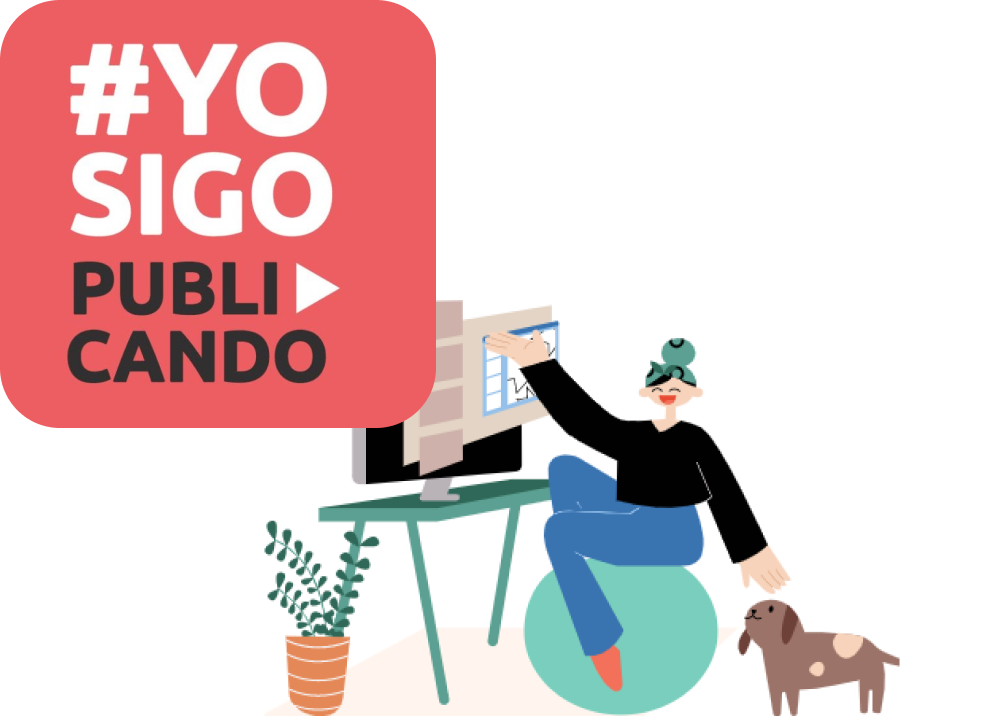 Twitter académico con R. Por dónde empezar y para que me sirve
Juan-José Boté
#yosigopublicando
Enero 2022
Formas de acceder a datos en Twitter
Scraping - https://webscraper.io/, https://www.octoparse.es/ 

API de Twitter 
Gratuita - https://developer.twitter.com/en/docs/twitter-api 

Académica - https://developer.twitter.com/en/products/twitter-api/academic-research
Proceso de trabajo
API
Descarga
Limpieza
Proceso
Crear el CÓDIGO
Proceso de trabajo
Formas de acceder a datos en Twitter
API de Twitter 
	Gratuita - https://developer.twitter.com/en/products/twitter-api
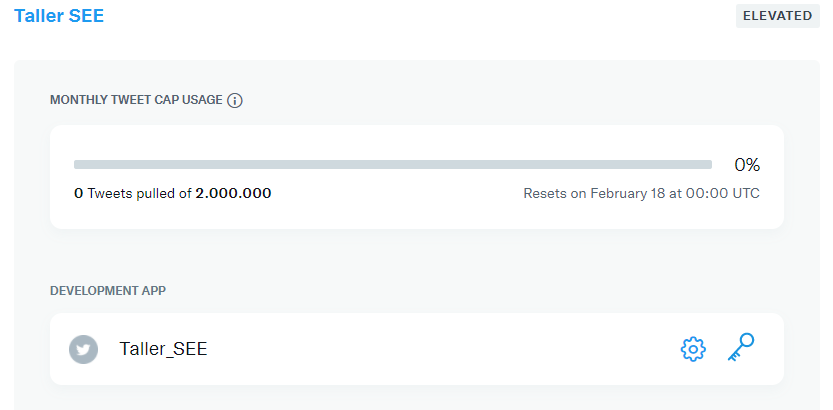 Essential – 
Recupera 500,000 Tweets mensuales

Essential Elevated – 
Recupera 2 million Tweets mensuales
Formas de acceder a datos en Twitter
https://developer.twitter.com/en/products/twitter-api/academic-research
Formas de acceder a datos en Twitter
La dirección del formulario
https://developer.twitter.com/en/portal/petition/academic/is-it-right-for-you
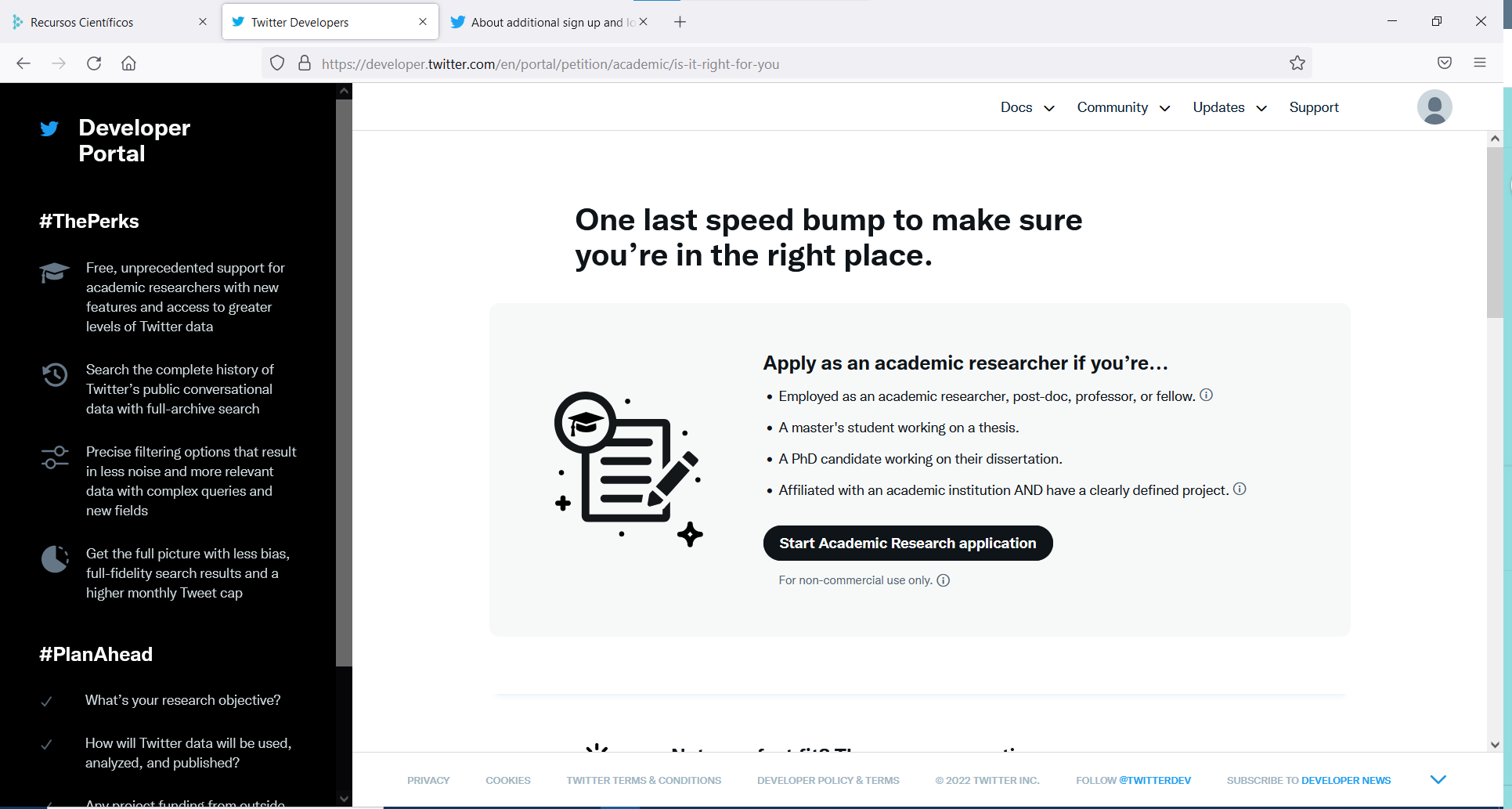 Formas de acceder a datos en Twitter
https://developer.twitter.com/en/portal/petition/academic/is-it-right-for-you
Rellenar el formulario  en inglés

Esperar correo de verificación

Acceder a los datos  TOKEN (Bearer Token)
Formas de acceder a datos en Twitter
Académica - https://developer.twitter.com/en/products/twitter-api
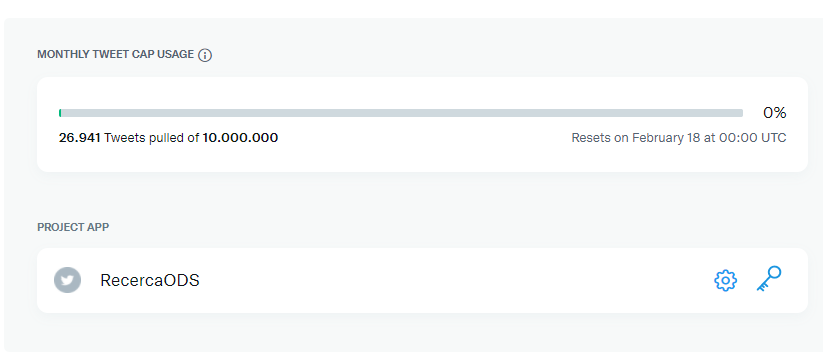 Formas de acceder a datos en Twitter
Tener a mano la documentación de la librería 

academictwitteR: https://cran.r-project.org/web/packages/academictwitteR/ 

https://cran.r-project.org/web/packages/academictwitteR/academictwitteR.pdf
Preparación
1.-  Configurar el fichero .Renviron

2.- Windows Documentos

3.- Editarlo y poner la clave de Twitter
Preparación
Fichero  .Renviron
TWITTER_BEARER="AAAAAAAAXXXXXXXX………”
TWITTER_PAT=C:\Users\juanjo\Documents/.rtweet_token.rds
La función get_bearer() de la libreria academictwitteR se encarga
de obtenerlo